‘맞고 대학교’ 프로젝트
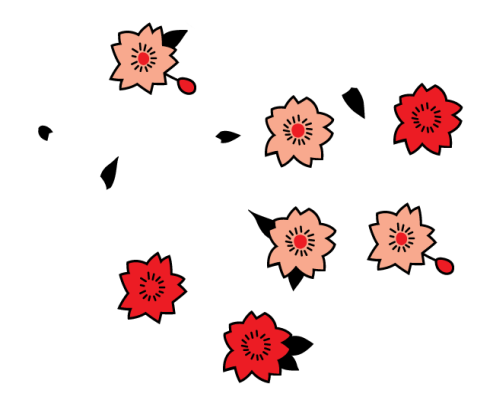 신규 서비스 기획서
Version.
Project period.
1.0
2016-03~06
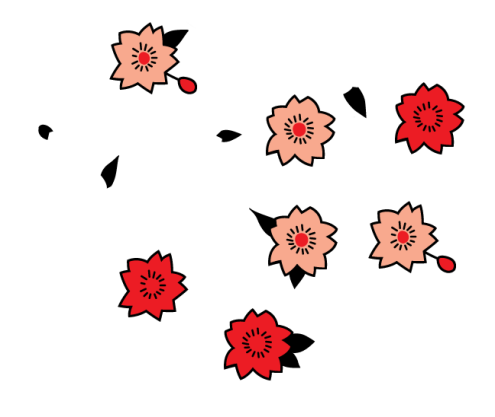 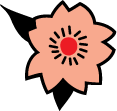 Project Planning 1 인생은 쓰리고 팀
박진주  http://jinjoopark.wixsite.com/portfolio
박채원  http://dreamai.wixsite.com/portfolio
목차
‘맞고 대학교’ 프로젝트
프로젝트 배경
프로젝트 선정
프로젝트 방향설정
프로젝트 서비스 도출
상세 서비스
프로젝트 검증
정보 구조도
서비스 프로세스
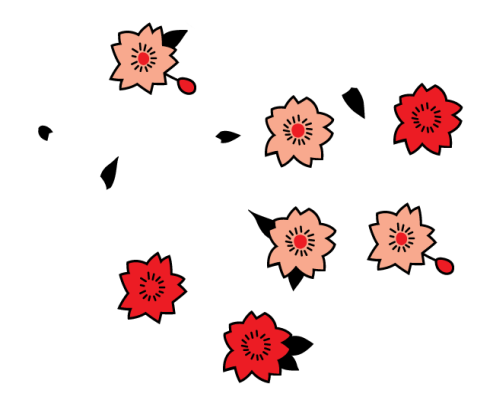 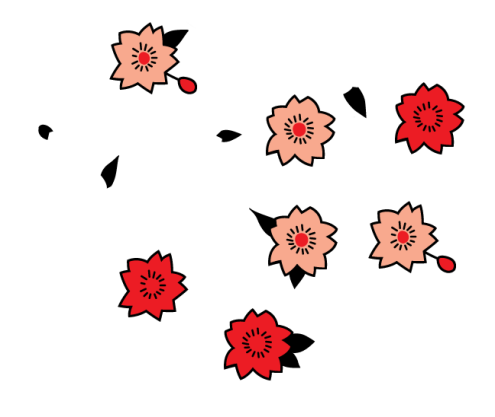 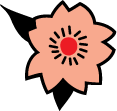 3
서비스 주제 선정
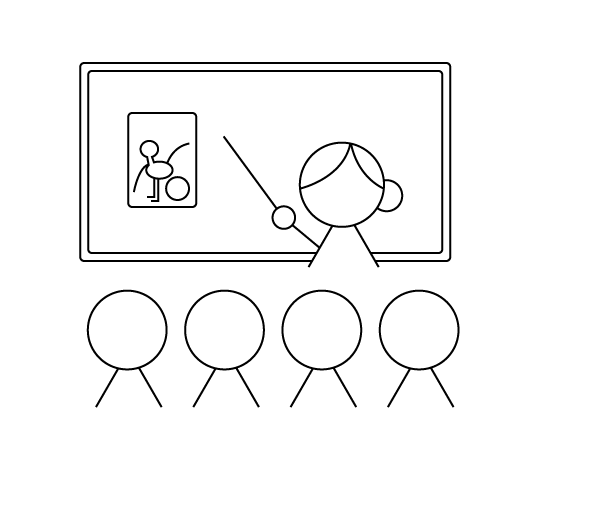 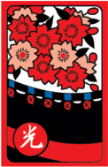 어르신에게 제2의 인생을 열어주는
신개념 맞고 대학교
4
프로젝트 배경
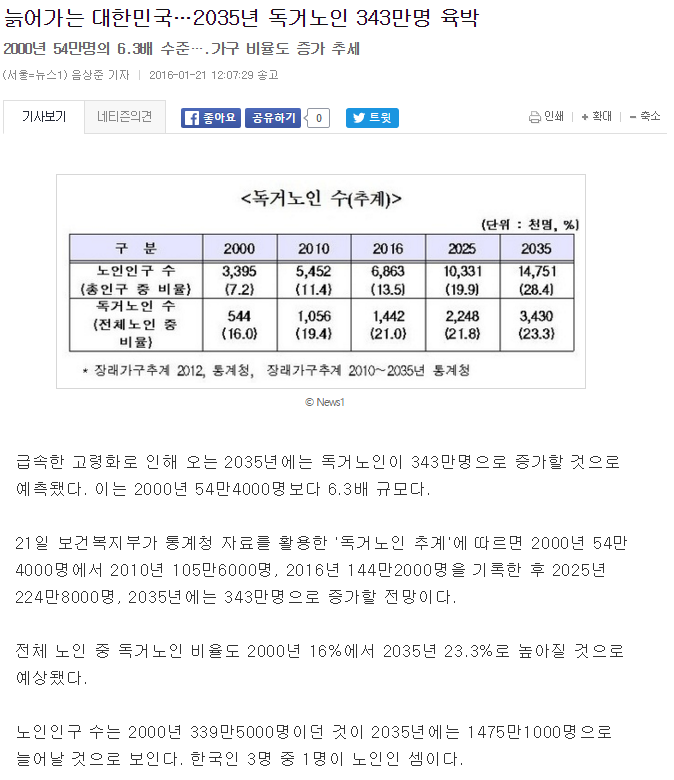 343만명
224만명
144만명
105만명
54만명
2035년 독거노인 353만명 육박…
갈수록 증가하는 독거노인
자료: 통계청, 장래가구추계 2012
5
프로젝트 배경
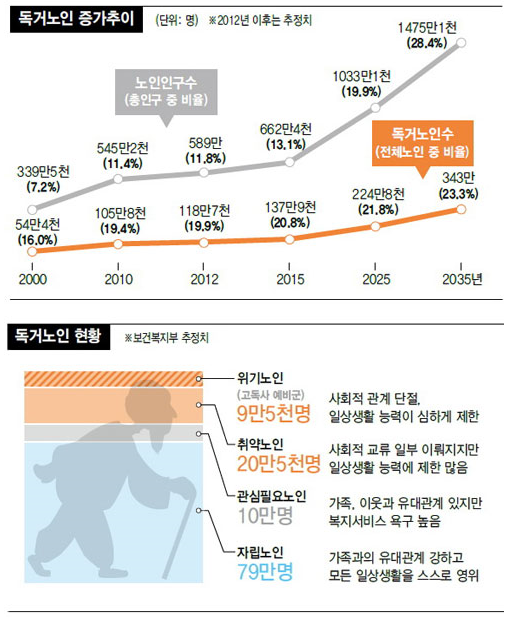 관심이 필요한 독거노인들이 30% 이상
그 중, 9만 5천명은 고독사 예비군인 ‘위기노인’
자료: 보건복지부
6
프로젝트 배경
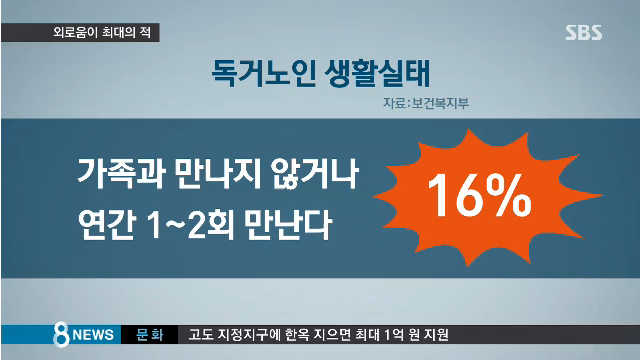 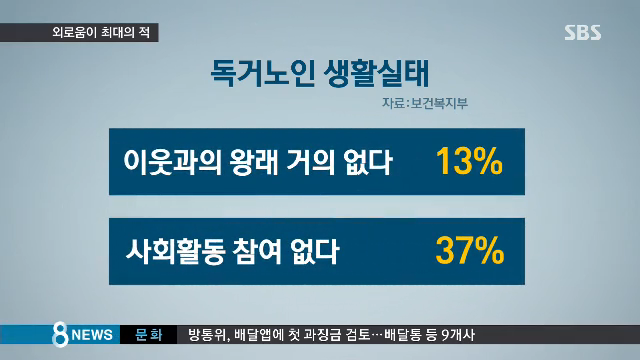 가족, 이웃, 사회와 단절되어
외롭게 살아가는 독거노인들
자료: 보건복지부, SBS
7
프로젝트 배경
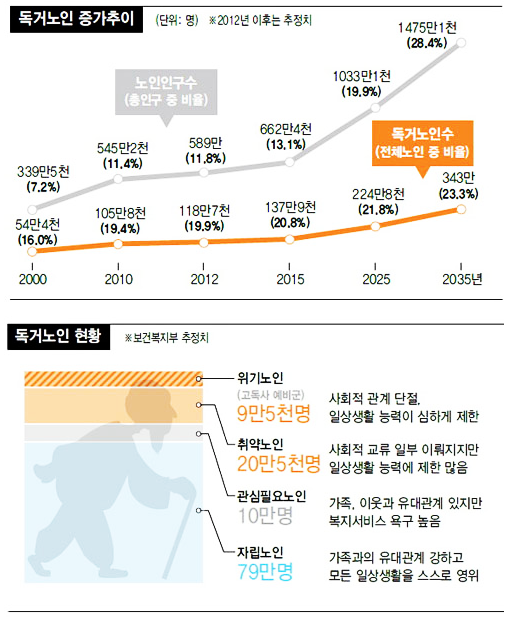 “ 내 말을 들어 줄 사람이 필요해요”
대화 상대 / 놀 상대 조차 부족한 독거노인들
8
프로젝트 배경
어르신분들에게 사회적 역할 제공
“스승의 가르침”
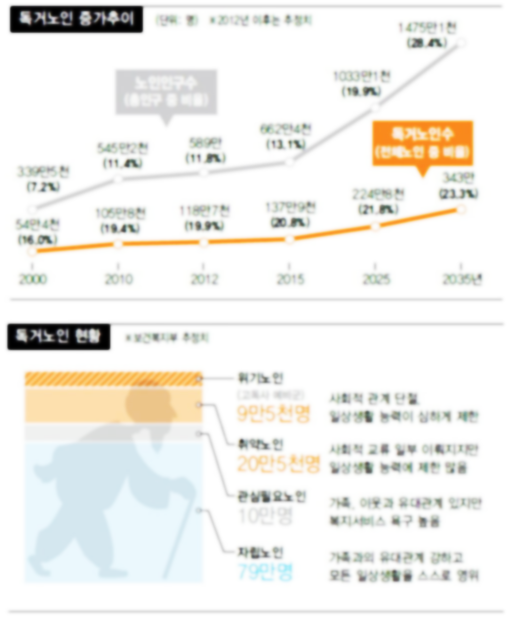 존중받는 사람으로서
말의 가치가 높아져 주의 깊게 듣게 됨
9
프로젝트 배경
“스승의 가르침”
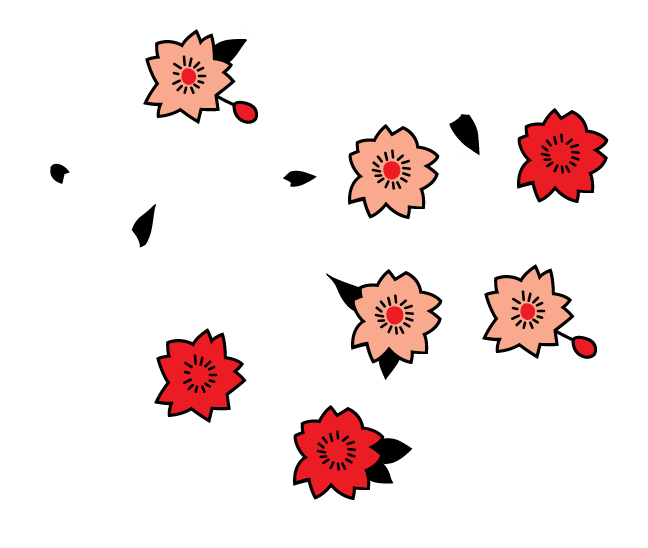 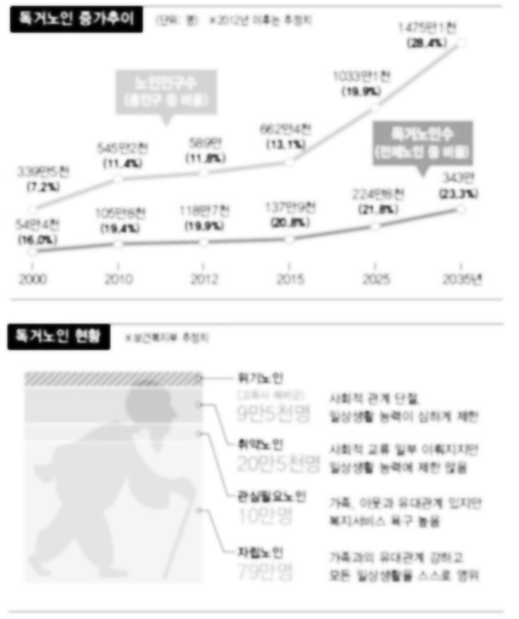 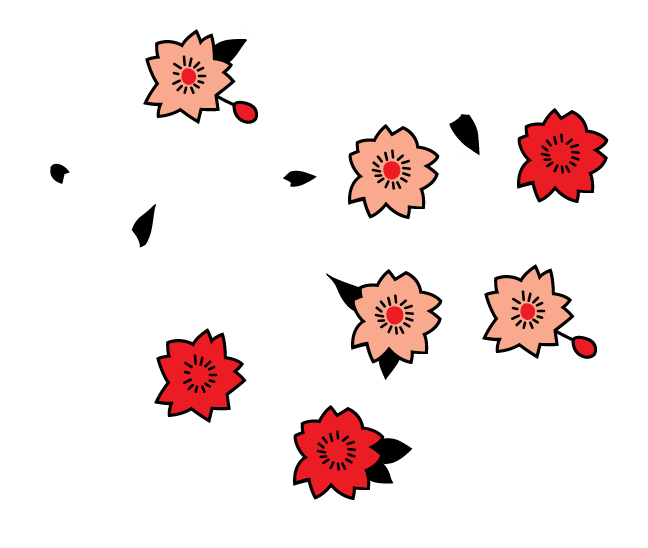 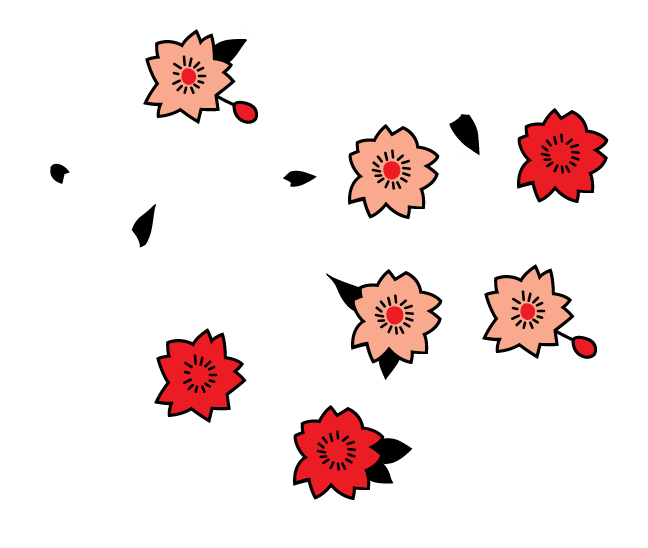 맞고
많은 사람들이 함께 할 수 있는,
공감할 수 있는, 즐길 수 있는,
실제 명절놀이 방문 
조사결과 1위를 차지함.
- 2002년 9월 한국 갤럽에서 1500명을 대상.
존중받는 사람으로서
말의 가치가 높아져 주의 깊게 듣게 됨
10
프로젝트 선정
프로젝트 목표
모든 사람들이 즐길 수 있는 ‘맞고’로 
어르신들에게 새로운 역할을 제공
11
프로젝트 선정
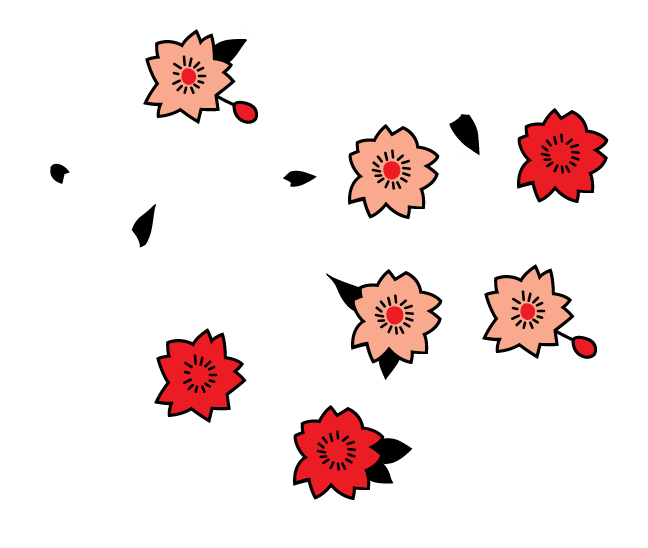 독거노인
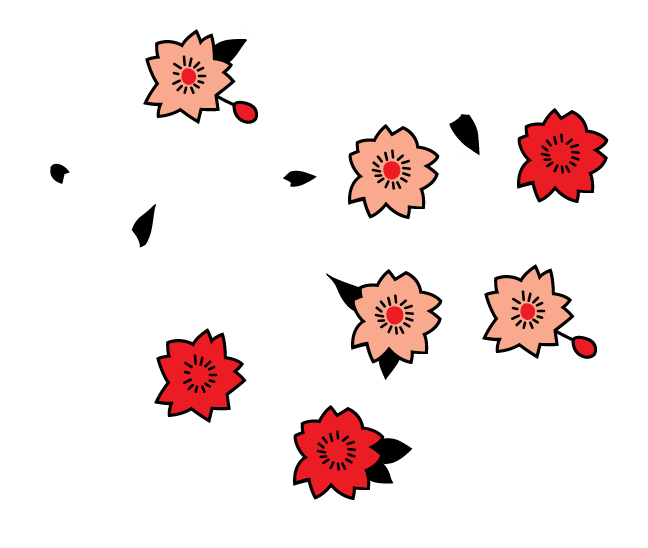 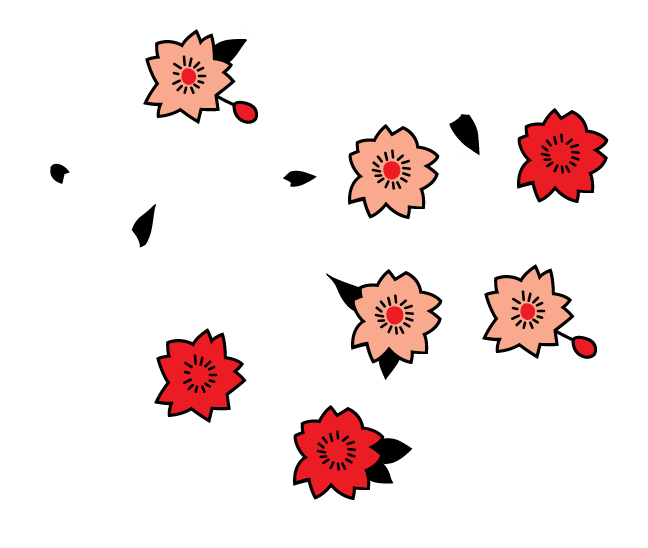 모든 세대의 놀이터
맞고 대학교
새로운 역할 부여
12
프로젝트 선정
프로젝트 기대효과
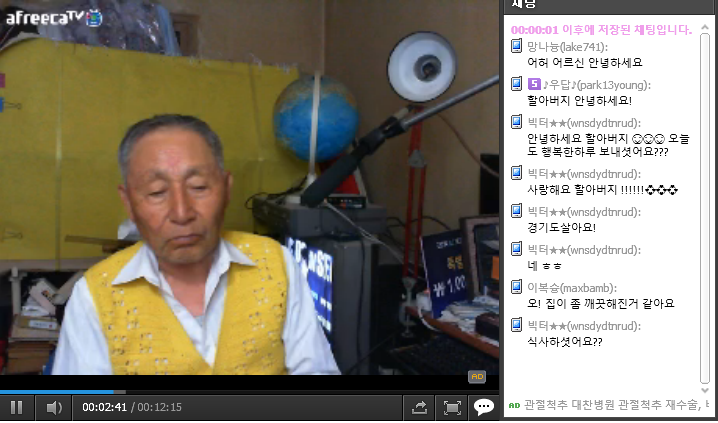 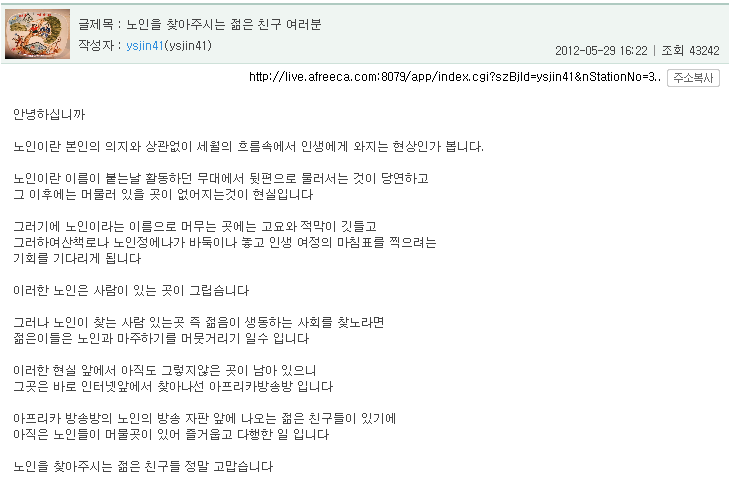 독거노인 분들의
외로움 해소
13
프로젝트 선정
프로젝트 기대효과
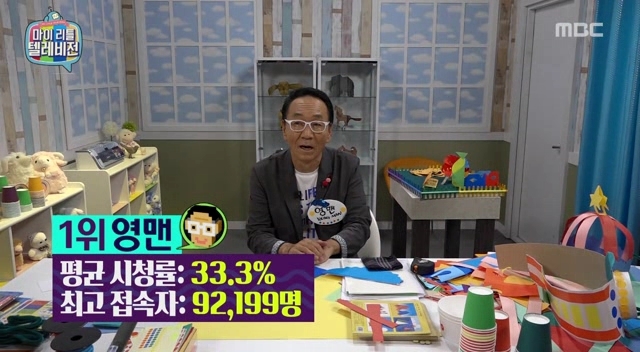 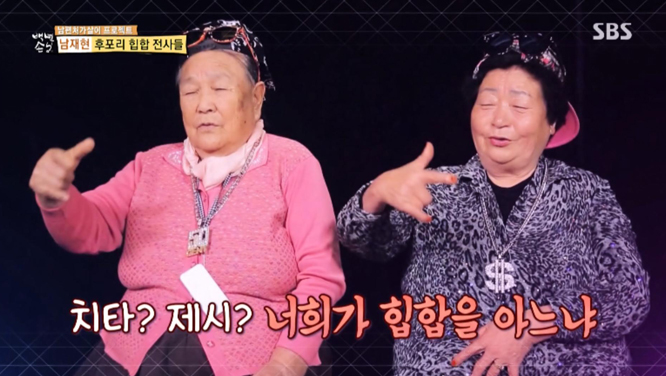 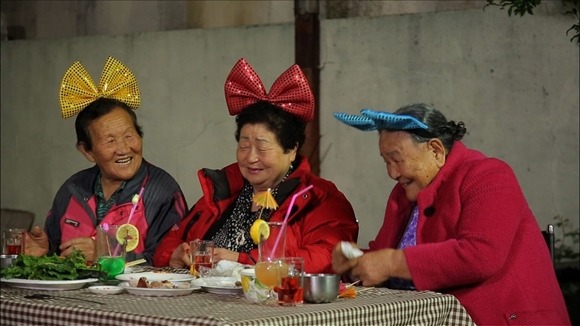 스타 어르신 탄생으로
제 2의 인생
14
프로젝트 선정
프로젝트 기대효과
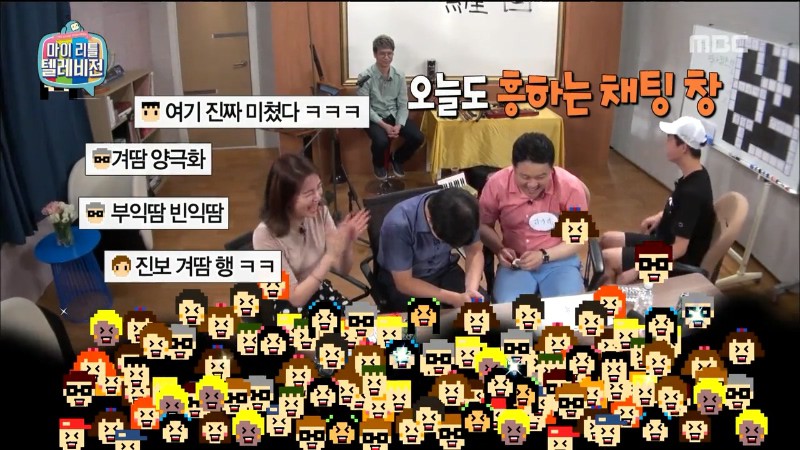 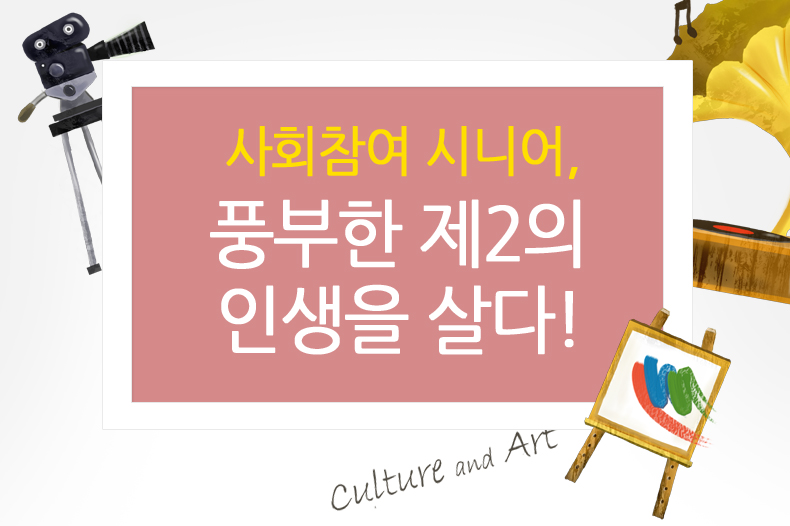 젊은이에겐 1인 방송의 재미 선사,
어르신에겐 맞고 선생이라는 새로운 역할 부여
15
프로젝트 선정
프로젝트 프로세스
교수 포지션
어르신
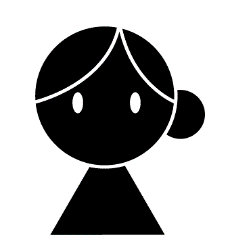 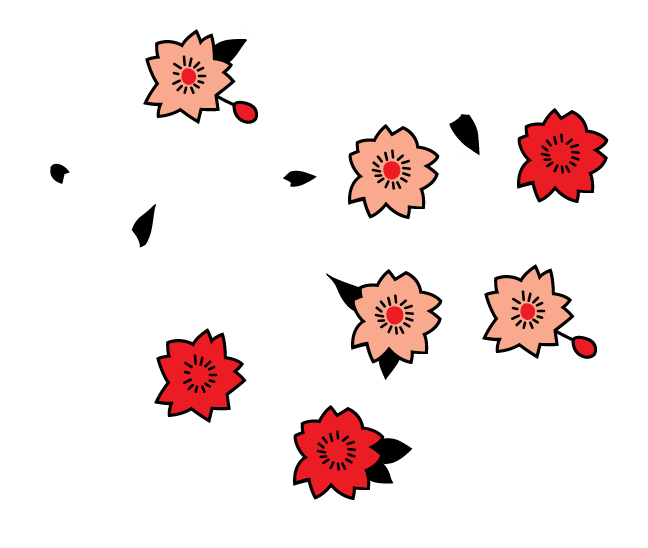 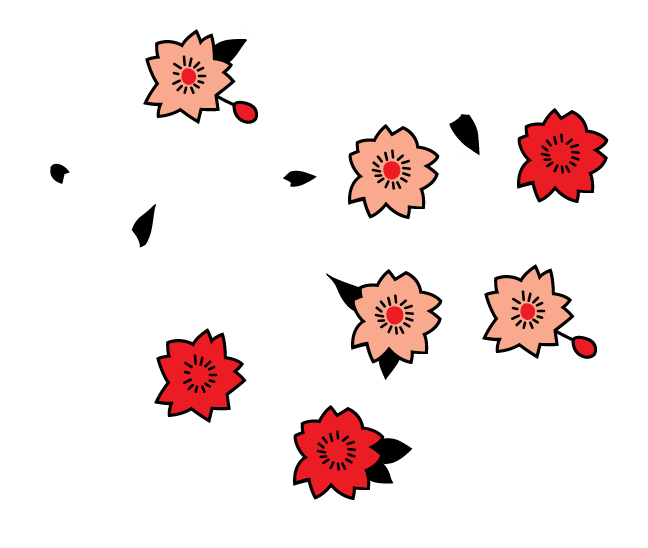 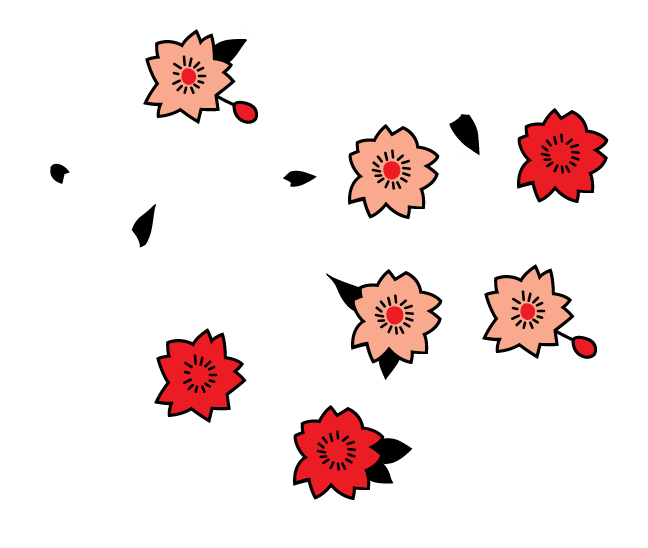 외로움해소, 새로운 역할, 만족감, 치매방지
티칭 서비스
소
통
모든 세대의 놀이터
세대갈등의 경계가 되는 나이
맞고 대학교
맞고 배우기
5060
재미, 새로운 경험, 사교활동, 어르신 인맥
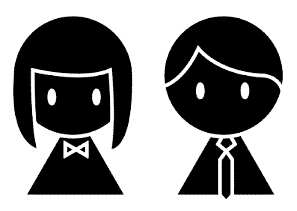 젊은이
학생 포지션
16
프로젝트 방향설정
브레인 라이팅
17
프로젝트 방향설정
브레인 라이팅
18
프로젝트 방향설정
브레인 라이팅 결과
수준별 티칭, 예를 들어 점수 계산법, 그림 맞추기 등…
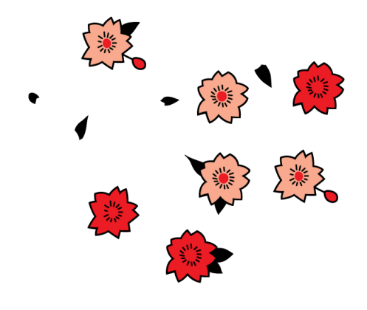 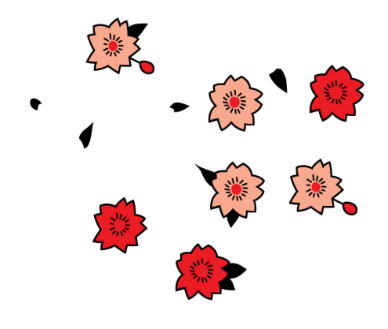 방송화면에 어르신의 화상과 사이버 화투판을 동시 제공한다
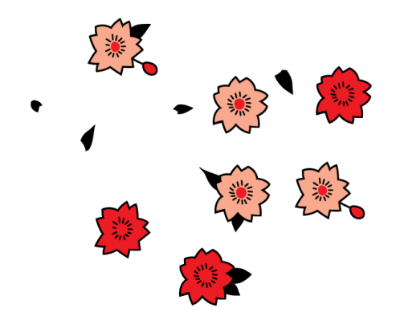 제자 중에서도 계급을 두고 자주 소통하는 제자를 ‘선호제자’로 둔다
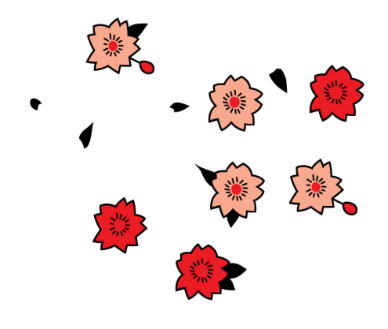 서로 표정을 보기 위해 (심리전) 화상 캠 기능 추가
수준별 티칭이 가능한 화상티칭 기능을 제공
19
프로젝트 방향설정
3Cs분석 – 소비자
20
프로젝트 방향설정
3Cs분석 – 소비자
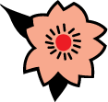 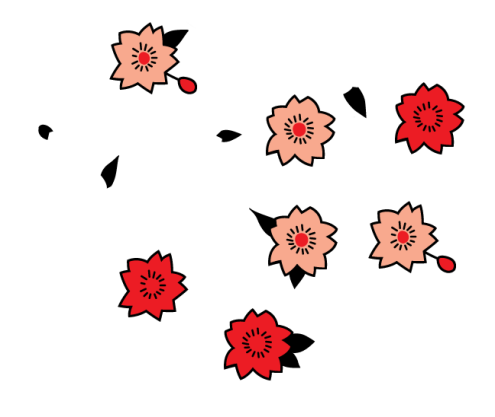 소비자
Customer
누구?
외롭고 사회적 관심을 필요로 하는, 정부 정책 기준 65세 이상의 독거 어르신과 다양한 2030대 젊은이들
어떤 동기로?
어르신은 맞고를 가르쳐 주면서 화상채팅을 통해 사람들과 만나고 싶을 때,젊은이는 심심할 때나 스승어르신을 뵙고 싶을 때 등등 어르신과 젊은이 모두 다양한 동기로 이용
소비자 특성
이용행태
언제 어떻게?
온라인이기 때문에 하고 싶을 때 언제 어디서나
타 개인방송을 이용하는 만큼 이용할 것
얼마나 자주?
젊은이는 맞고 티칭이라는 신선한 주제의 방송으로 재미를 얻고 어르신과 소통하며외로움을 해소하거나 지혜를 얻어가고, 어르신은 젊은이와 소통하며 더 이상 사회에서고립되지 않고 티칭 활동을 하며 남은 여생을 보람차게 보내며 서비스에 만족할 것
어떤 경험을?
21
프로젝트 방향설정
3Cs분석 – 경쟁사
22
프로젝트 방향설정
3Cs분석 – 경쟁사
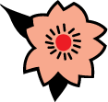 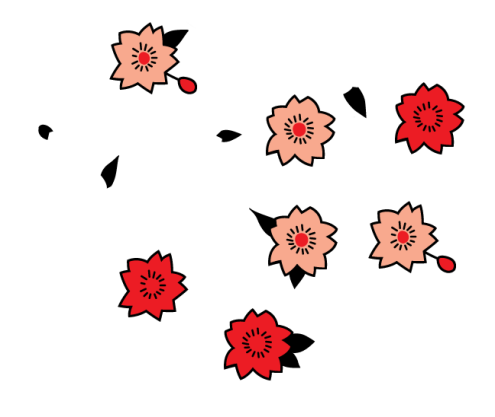 경쟁사Competitor
서비스 목표는?
개개인들의 다양한/재미있는/유익한 콘텐츠를 제공하고광고와 유료아이템으로 수익을 올리는 것
강점과 약점은?
강점은 대체로 사용자가 콘텐츠를 만들기 때문에 자체 콘텐츠 제작에 부담이 적은 점,
약점은 일부 사용자나 콘텐츠가 서비스 이미지에 영향을 줄 수 있다는 점
현재의 경쟁자
잠재적 경쟁자
고객은?
주로 10대-30대의, 인터넷 문화에 밝은 사람
개인방송 서비스의 경쟁력은 BJ사용자들이 공유하는 콘텐츠의 경쟁력을 따라감, 인기 방송, BJ들이 존재하는 서비스는 강력하다고 봄
현재 경쟁사가 강력한가?
아프리카tv가 있었지만 네이버 V앱이 자리를 잡은 것처럼
차별화가 되는  콘텐츠를 제공한다면 가능하다고 봄
진입가능성은?
23
프로젝트 방향설정
3Cs분석 – 자사
24
프로젝트 방향설정
3Cs분석 – 자사
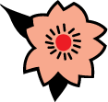 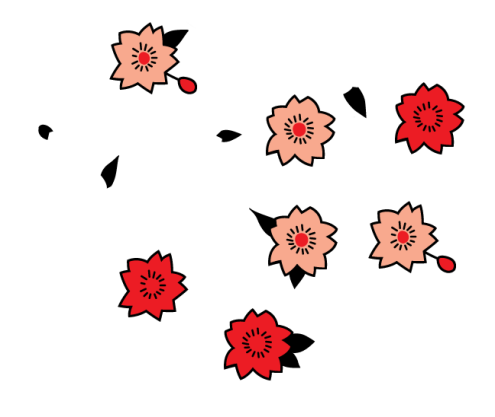 자사Company
서비스 목적은?
어르신들에게 익숙하고, 누구나 즐길 수 있는 ‘맞고’가 주제인  콘텐츠로
사회문제 해결 및 새로운 문화를 선도하는 것
경쟁 우위
확보 방법은?
어르신과 맞고 콘텐츠라는 차별화 되는 요소를 강조
전략
기술
구조
차별화 전략
대표 기술은?
연령에 관계없이 이용하기 쉬운 UI, 편리한 시스템
차별화
서비스는?
어르신과 젊은이의 소통을 돕는 맞고 콘텐츠 서비스
25
프로젝트 방향설정
3Cs분석 결과
자사는 차별화가 되는 컨텐츠를 선보여
경쟁사와 차별성이 있으므로 시장 진입 가능성이 있음
26
프로젝트 방향설정
SWOT 분석
27
프로젝트 방향설정
SWOT 분석 결과
위협적인 측면보다는 기회를 적극 이용하여
SO전략과 WO전략을 주로 실시
28
프로젝트 방향설정
밸류메트릭스 분석
어르신
악의적인
사용자로 부터
상처받음
젊은 세대와 소통
신문화 경험
새로운 직업
새로운 문화에 혼란
제 2의 인생
참여에
소극적임
맞고 
대학교의
효과
외로움해소
부정
긍정
재미
재미없음
어르신 친구
맞고 배우기
좌절
맞고실력향상
어르신의지혜를
배움
어르신과의소통 불편
새로운 경험
젊은이
29
프로젝트 방향설정
밸류메트릭스 분석 결과
어르신과 젊은이 모두에게 긍정적인
효과를 줄 수 있는 서비스로 포지셔닝
30
프로젝트 서비스 도출
User story
31
프로젝트 서비스 도출
서비스 역할 정의
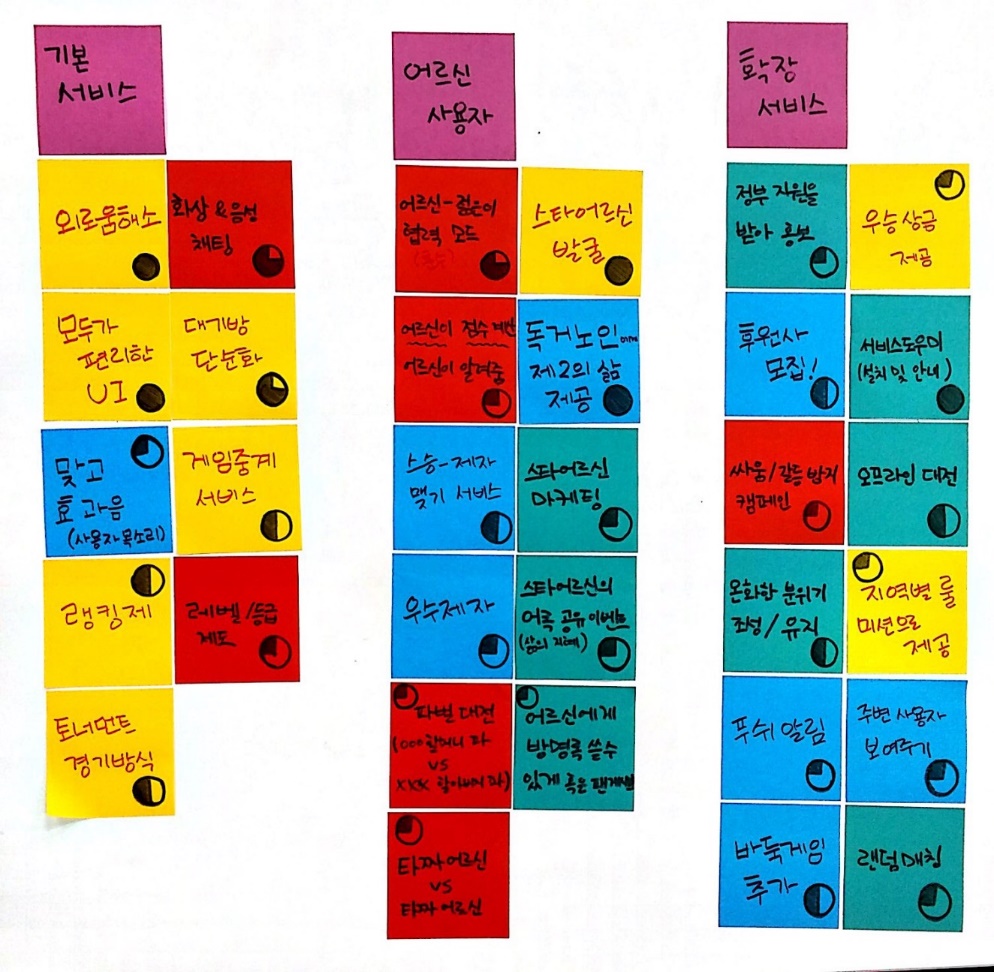 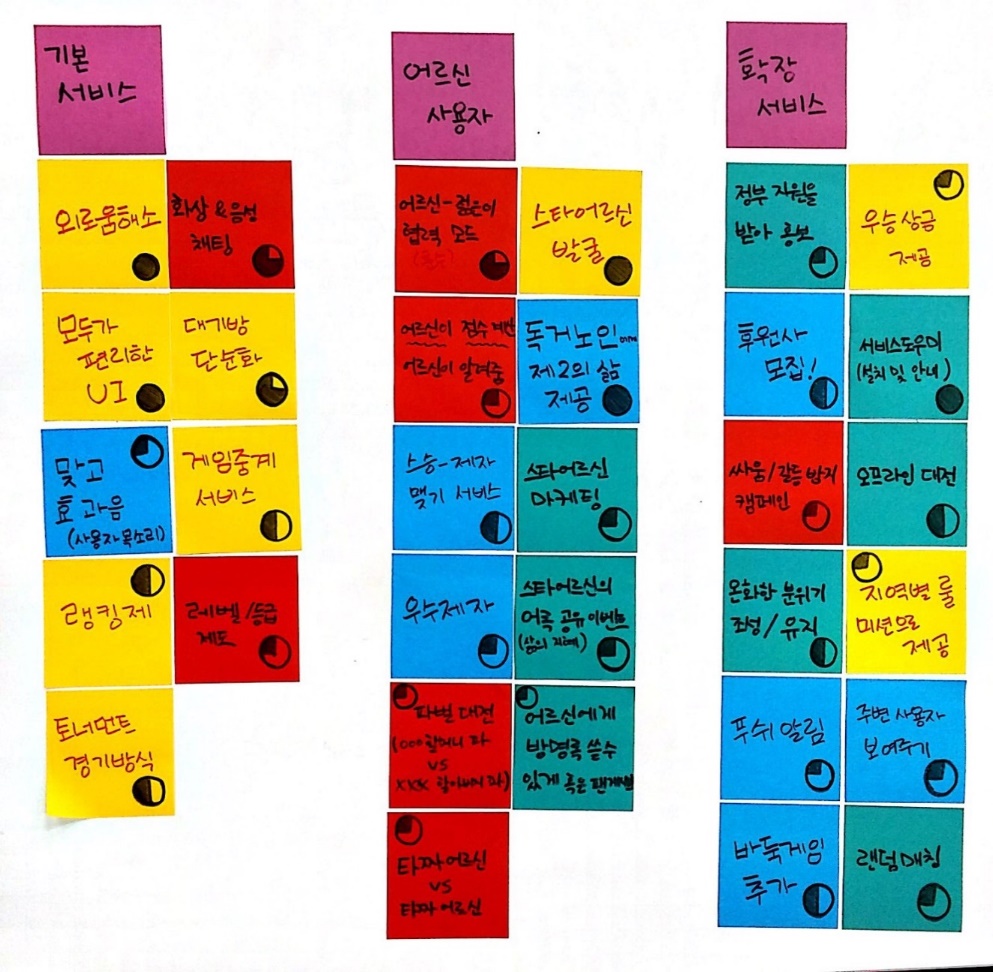 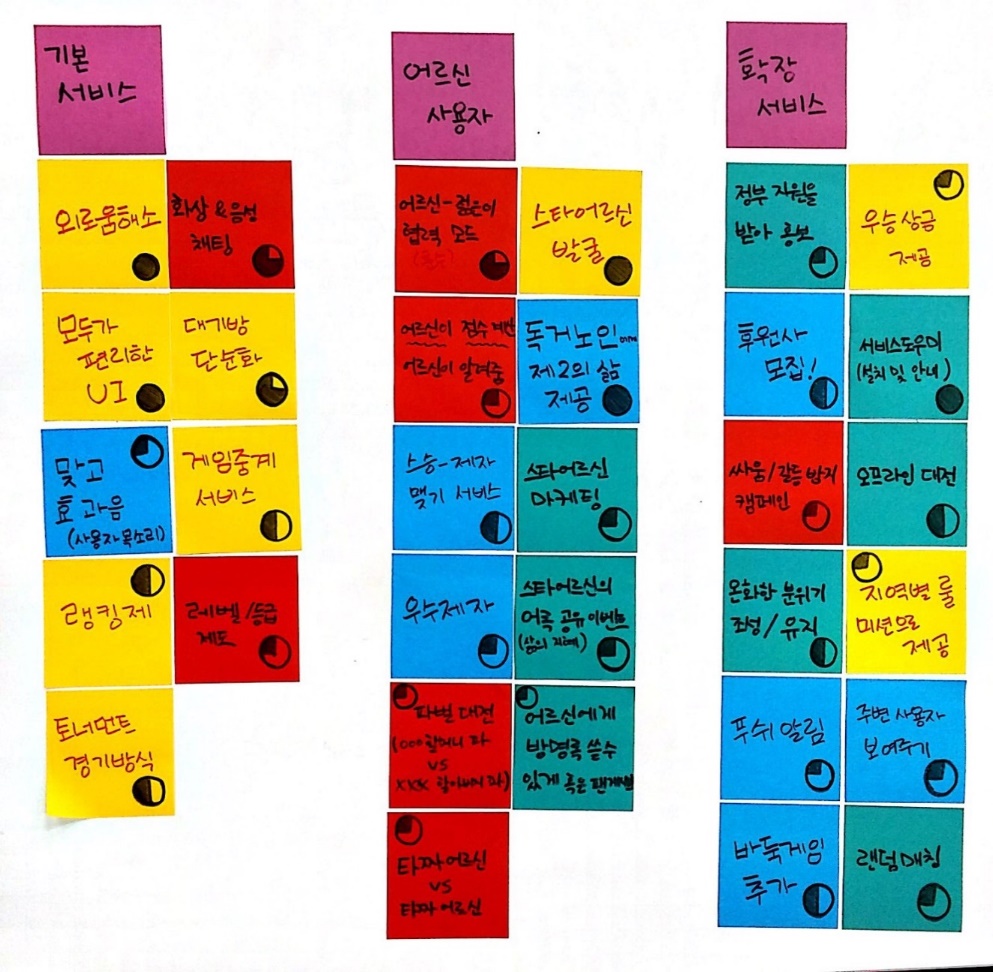 32
프로젝트 서비스 도출
서비스 역할 정의
33
프로젝트 서비스 도출
서비스 역할 정의
34
프로젝트 서비스 도출
서비스 역할 정의
키워드
인사이트
독거노인 어르신에게 새로운 경험을 제공
독거노인에게 제 2의 삶 제공
스타 어르신 발굴
스타의 끼가 있는 어르신을 발굴
모두가 편리한 UI
사용자 모두가 사용하기 쉬운 인터페이스를 제공
외로움 해소
독거 어르신들의 외로움을 해소
35
프로젝트 서비스 도출
사용자 세분화
[ 맞고를 배우고 싶은 젊은 사람들 ] – 맞고 예비학생족
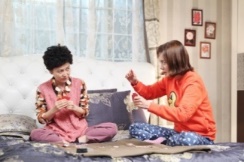 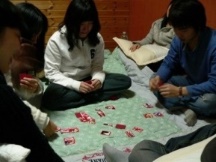 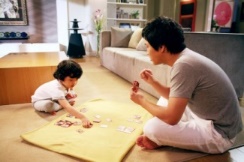 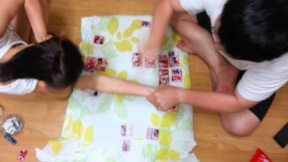 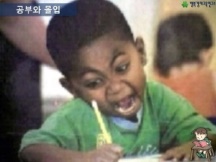 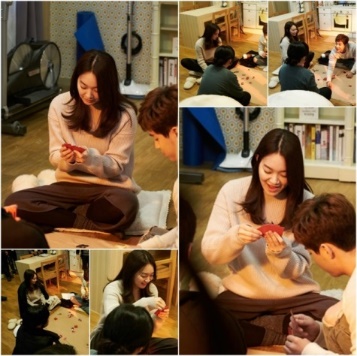 뭐든지 배우고 
싶어하는 사람
맞고에 져서 
슬픈  동생
아버지와 놀아드리고
싶은 어린친구
친구들과 맞고를 
즐기고 싶은 사람
엄마가 자꾸 맞고로 
돈 따가서 분한 딸
대학교 맞고짱이 
되고 싶은 대학생
[ 외로운 어르신분들 ] - 독거노인
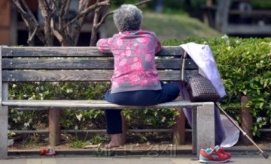 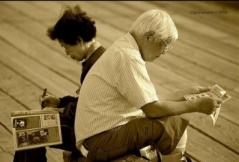 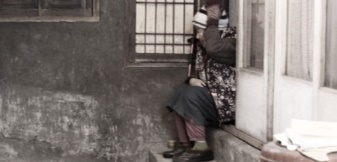 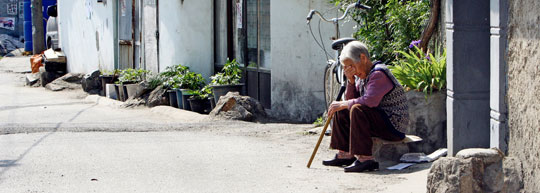 딸,아들이 보고싶은 
할머니
사회와 단절된  
할아버지
즐길거리가 없는
 어르신
혼자 살고 계시는
 독거노인
[ 맞고를 배우고 싶은 어르신분들 ] – 맞고 만학도족
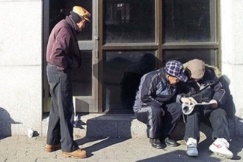 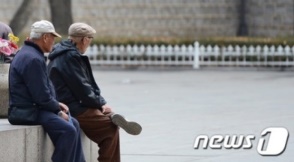 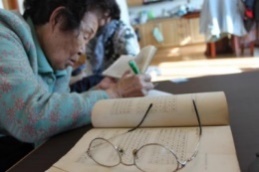 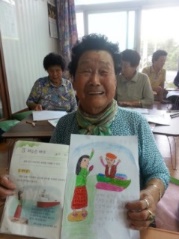 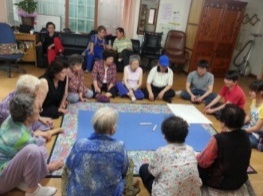 다양한 즐길거리가 
필요한 할머니
맞고를 못해서 같이 
즐기지 못하시는 어르신
윷놀이만 
할 줄 아는 어르신
학구열이 높은 할머니
만나도 할게 없어 
무료한 할아버지
36
프로젝트 서비스 도출
사용자 세분화
[ 새롭고 재미있는 컨텐츠를 찾는 사람들 ] – 컨텐츠 유목민족
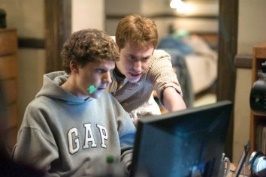 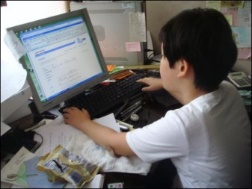 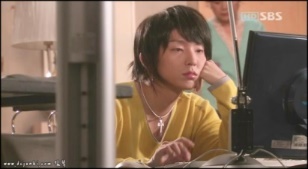 평소 재미있는 컨텐츠의
 1인 방송을 즐겨보는 사람
뭐든지 배우고 
싶어하는 사람
반복되는 과제에
지친 학생
[ 컴을 즐기시는 어르신들 ] – 웹버족
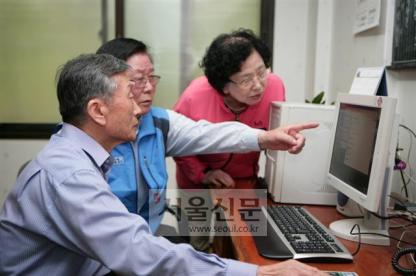 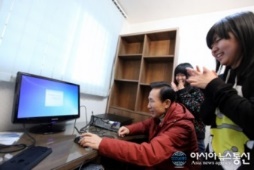 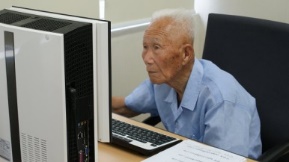 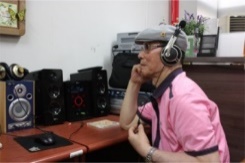 손녀들과 컴퓨터 사용을 
즐기시는 어르신
컴퓨터를 친구들에게 
알려주어 인기를 얻은 어르신
BJ활동을 하고 계시는 
어르신
컴퓨터를 배우기 시작하신 
어르신
[ 맞고를 잘치는 타짜 어르신] – 맞고 예비 교수족
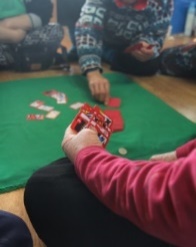 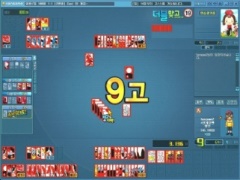 경로당에서 타짜로 
유명해진 어르신
온라인 맞고 레벨이 
높으신 어르신
37
프로젝트 서비스 도출
사용자 세분화
남에게 자랑하고 가르쳐줄 수 있게 도와준다.
(티칭방송 서비스)
[ 맞고 예비 교수족 ]
[ 컨텐츠 유목민족 ]
색다른 경험을 할 수 있는 컨텐츠를 제공한다.
[ 맞고 만학도족 ]
컴으로 방송/게임을 즐길며 
맞고를 배울 수 있게 한다.
[ 맞고 예비학생족 ]
[ 웹버족 ]
외로움을 달래기 위해 소통서비스를 제공한다. (화상/음성 채팅)
[ 독거노인족 ]
38
프로젝트 서비스 도출
프로젝트 프로세스
서비스
단계별 맞고 강의 콘텐츠
온라인 맞고 게임
맞고 대학 학년 부여, 졸업/수료증
쉬운 방송 시스템
강의 가이드
맞고 강의 콘텐츠
교수
학생
1대 다수 맞고 티칭
온라인 맞고 게임에서 1:1 훈수
교수평가, 촌지
39
프로젝트 서비스 도출
페르소나 분석
할아귀
나이 : 67세
성별 : 남성
취미 : 자랑하기
특기 : 맞고/고스톱
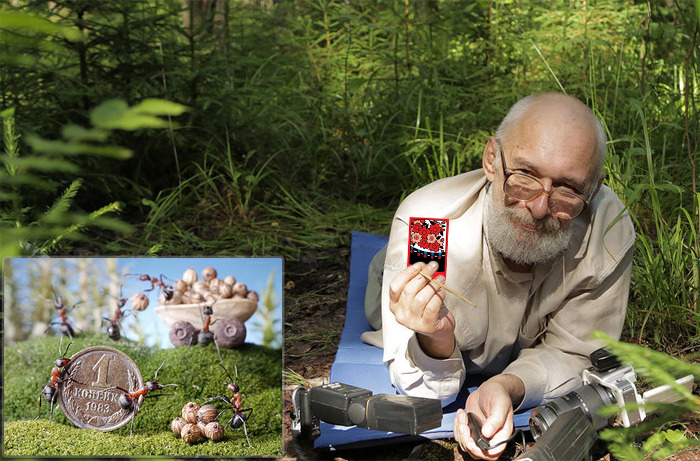 ”
“
맞고와 고스톱을 잘치는 것은 물론이고, 잘생겨서 주변 할머니들에게 인기가 많아요. 맞고 실력을 더 많은 사람에게 자랑해서, 더 많은 팬들이 생겼으면 좋겠어요.
Needs
Goal
맞고 실력을 더 많은 사람들에게 
자랑할 수 있도록 개인방송 컨텐츠를 제공한다.
맞고 실력을 더 많은 사람들에게 
자랑하고 싶다.
40
프로젝트 서비스 도출
페르소나 분석
유할배
나이 : 71세
성별 : 남성
취미 : 컴퓨터하기, 스마트폰 하기
특기 : 젊은이들과 채팅하기
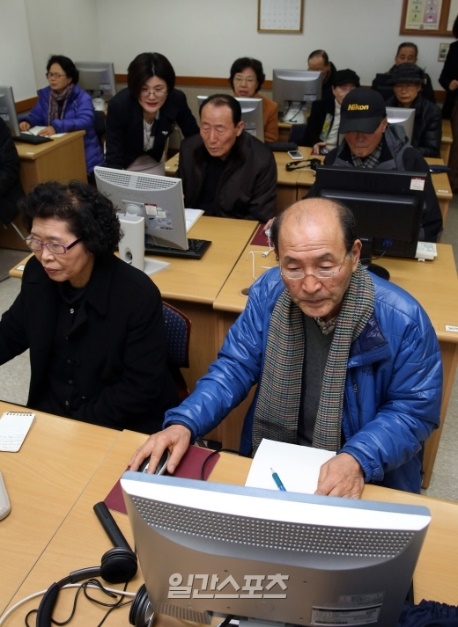 ”
“
요즘 나오는 스마트폰과 컴퓨터를 배워보니 학생시절로 돌아간 기분도 들고, 젊은세대와 이야기 할 수 있어 좋더군요. 젊게 살기 위해 젊은 세대와 더 가까이 할 수 있는 컨텐츠가 있었으면 좋겠어요.
Needs
Goal
어르신들이 젊은 사람들과  잘 어우러질  수 있게 
협동할 수 있는 컨텐츠를 제공한다.
젊은 사람들과 더 친해지고 싶다.
41
프로젝트 서비스 도출
페르소나 분석
김혼자
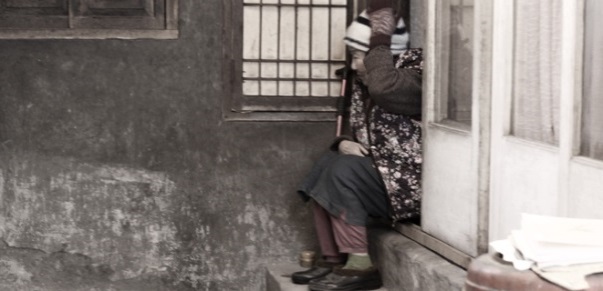 나이 : 73세
성별 : 여성
취미 : TV시청, 강아지보기
특기 : 없음
”
“
혼자 살고있는데, 주변에 노인정도 없어 너무 외로워요. 아들은 저기 외국에 살고.. 주변에 같이 이야기 나눌 사람이 있으면 좋겠는데, 
에휴~ 횡한게 너무 쓸쓸해요.
Needs
Goal
화상채팅처럼 대화할 수 있는 기능을 제공하여,
 외로움을 달래며 상대방과 소통할 수 있게 한다.
주변에 외로움을 달래줄 말동무라도 있었으면 좋겠다.
42
프로젝트 서비스 도출
페르소나 분석
이부들
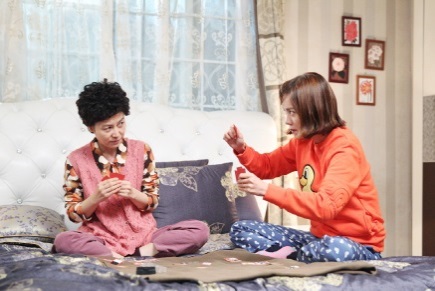 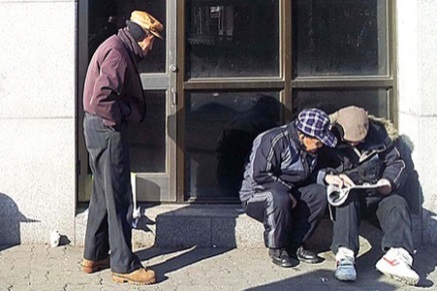 나이 : 24세
성별 : 여성
취미 : 엄마랑 맞고 
특기 : 울기
”
“
엄마랑 맞고하는게 유일한 취미인데, 자꾸 돈을 잃으니까 눈물이나요.
그렇다고 안하자니 심심하고!! 잘하는 법을 물어봐도 엄마는 알려주지도 않고!!! 맞고잘치는 법이 너무너무 궁금해요. 배우고싶어요 꼭!
Needs
Goal
맞고를 보면서 쉽게 배울 수 있게
‘맞고 교실’서비스를 제공한다.
맞고 잘 치는 법을 배우고 싶다.
43
프로젝트 서비스 도출
페르소나 분석
구경민
나이 : 26세
성별 : 남성
직업 : 대학생
거주지: 서울
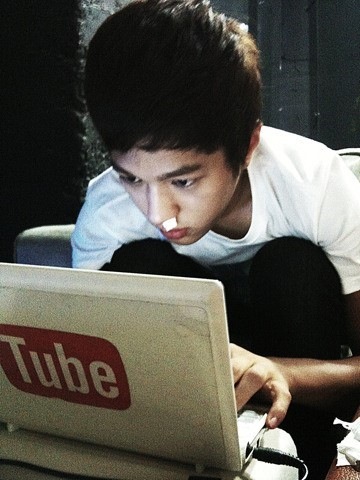 ”
“
시간이 남을 때마다 볼 정도로 개인방송에 빠졌어요. 개인방송이 인기라길래 한 두 번 봤는데 계속 보게 되더라고요. 그런데 제가 매일 같이 방송을 봐주는 것만큼 BJ분도 절 알아주었으면 좋겠는데, 
무리데스인가요?
Needs
Goal
시청자 순위을 만들어 누가 가장 
많이 찾아주는지 확인할 수 있게 한다.
BJ와 마니아 사이를 더욱 돈독하게 해줄 지표가 있었으면 좋겠다.
44
프로젝트 서비스 도출
페르소나 분석
류목민
나이 : 24세
성별 : 남성
직업 : 대학생
거주지: 서울 (자취)
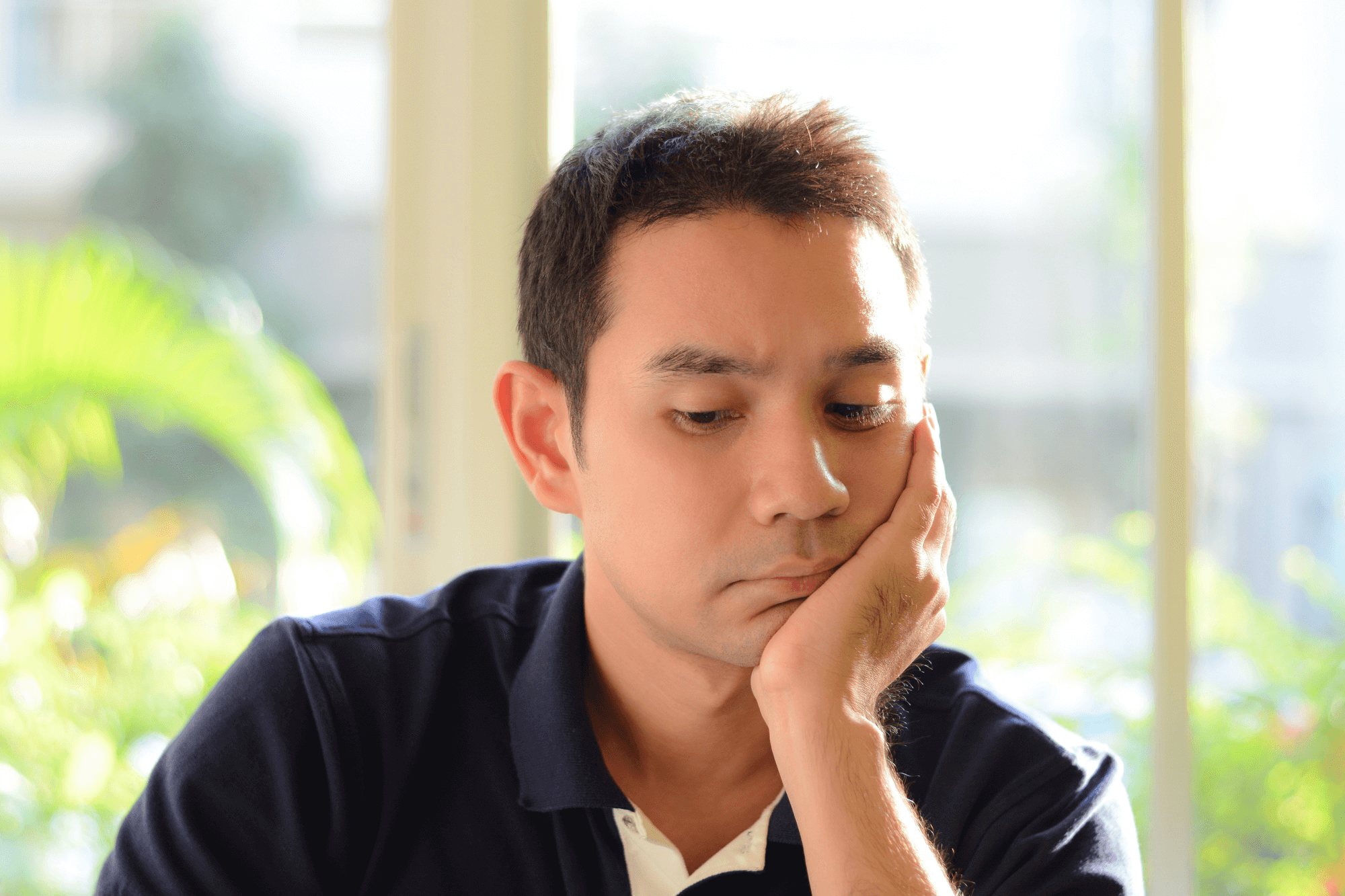 ”
“
시간이 남을 때면 개인 방송을 봐요. 혼자 자취한다는 게 자유로울 때도 있지만 외로울 때도 있거든요. 그런데 요즘은 계속 보던걸 보다 보니깐 질려요. 새롭고 재밌는 방송이 없을까 찾고 있어요.
Needs
Goal
맞고 티칭 방송이라는
신개념 서비스 제공한다.
기존에 보던 방송이 아닌 새롭고
재밌는 장르의 새 방송이 보고싶다.
45
프로젝트 서비스 도출
페르소나 분석
노승리
나이 : 65세
성별 : 남성
직업 : 아파트 경비원
거주지: 경기 김포시
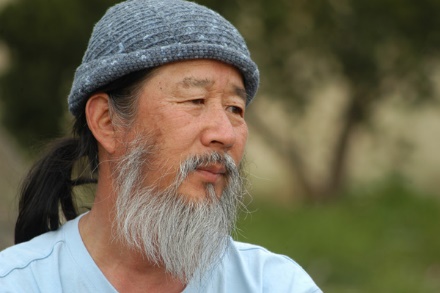 ”
“
가끔 내가 일하는 아파트 경로당에 가서 할매들이랑 화투를 치는데, 할매들이 어찌나 잘 치는지 나는 항상 져. 분명히 내가 이긴 것 같았는데 내가 졌대. 황당할 노릇이야. 나도 한번 이겨보고 싶은데 방법이 없을까?
Needs
Goal
맞고 티칭 방송으로
실력을 향상시켜 준다.
맞고 실력을 키우고 싶음
46
상세 서비스
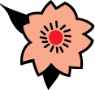 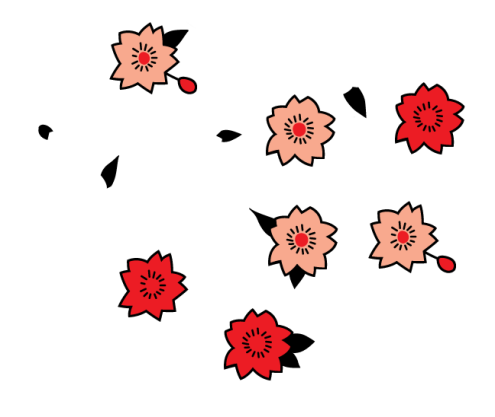 교수
어르신
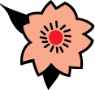 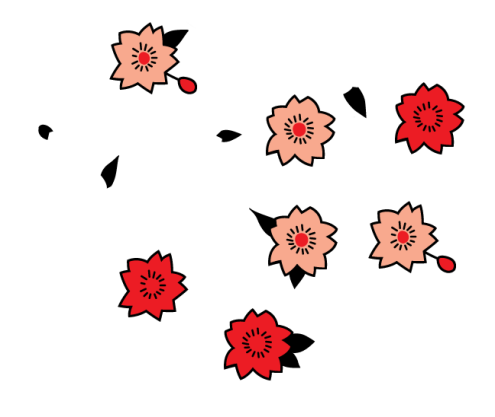 학생
젊은이
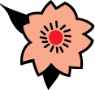 티칭방송
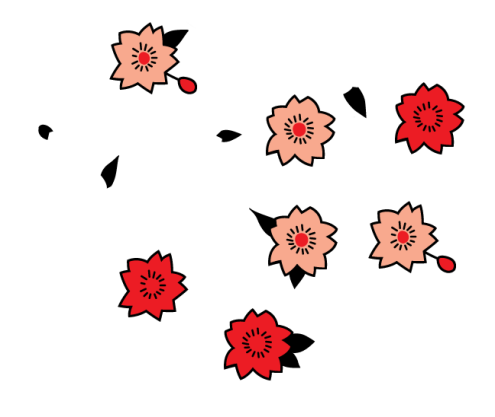 수업
47
상세 서비스
맞고 대학교
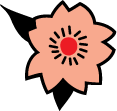 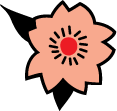 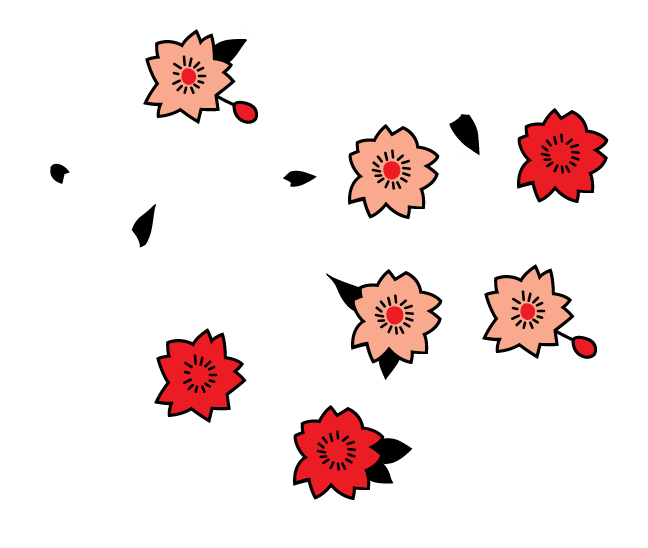 전공 과목 : 맞고
교양 과목 : 패섞기 노하우 등등…
교양 필수 과목 : 맞고 에티켓
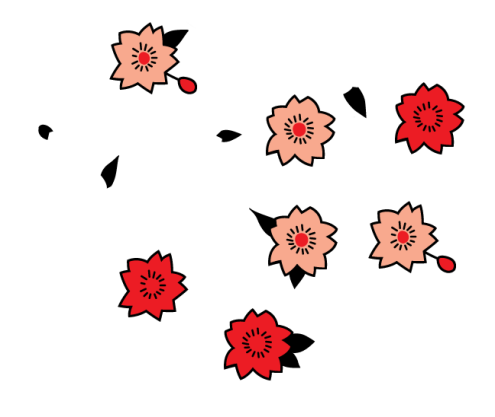 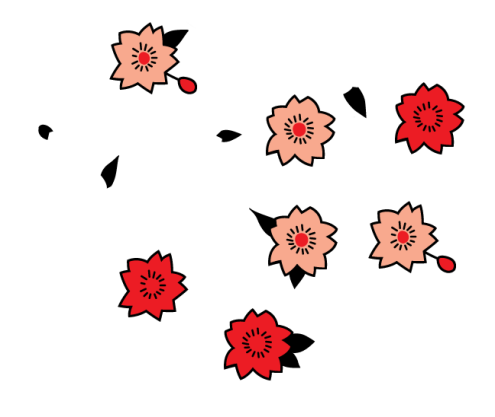 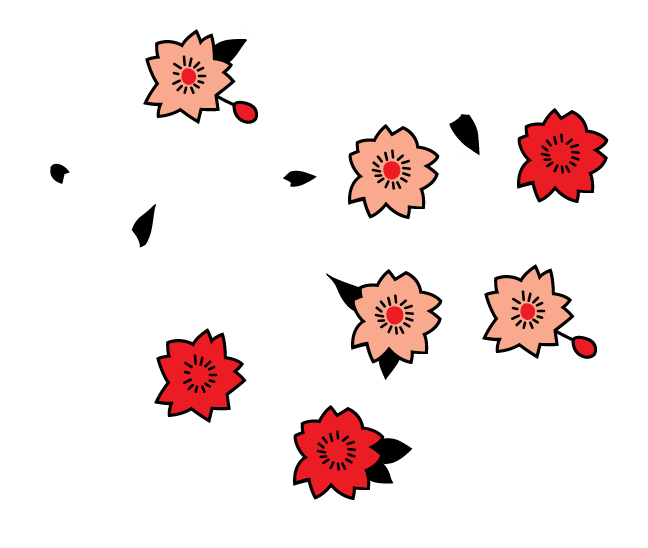 온라인
맞고 게임
온라인 
수업
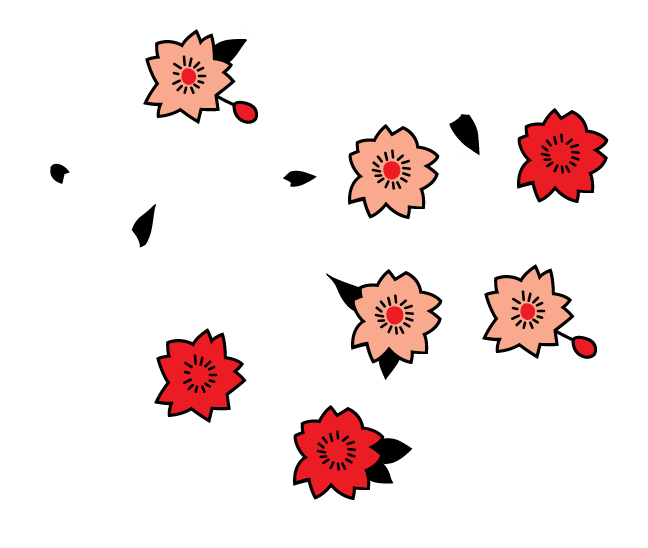 학생에게만 온라인 맞고 게임서비스 제공
온라인 맞고 게임은 교양 필수 과목을 만족하면 가능
학생이 선택한 어르신 교수님(온라인 상태)이 목소리로 훈수 가능
온라인 맞고 게임 상대끼리 화상 채팅 가능 (온, 오프)
어르신 교수님들이 실시간 화상 수업 오픈 (수업구분, 학년(수준) 설정)
화상 수업은 각 교수님 페이지에서 재수강 가능
수업목록에 수업구분(교양 or 전공), 학년(수준) 구분
학생들은 학년에 맞춰 수강해야 하고, 수강 완료하면 다음 학년으로 진급
실시간 수강 중에 교수가 학생의 화상 캠을 볼 수 있음. (최대 10개)
학생들의 화상 캠 중 모든 수강 학생들이 같이 볼 수 있게 영상 공유 기능
별풍선 같은 인센티브 아이템 (쌈짓돈, 촌지)
48
상세 서비스
맞고 대학교
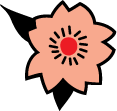 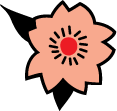 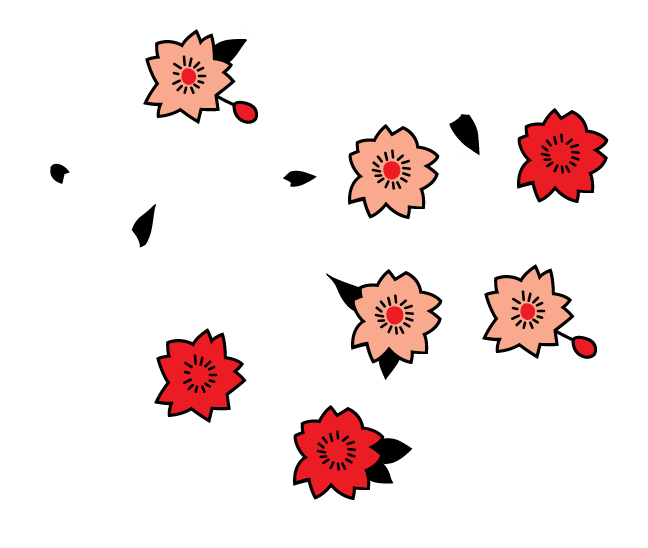 전공 과목 : 맞고
교양 과목 : 패섞기 노하우 등등…
교양 필수 과목 : 맞고 에티켓
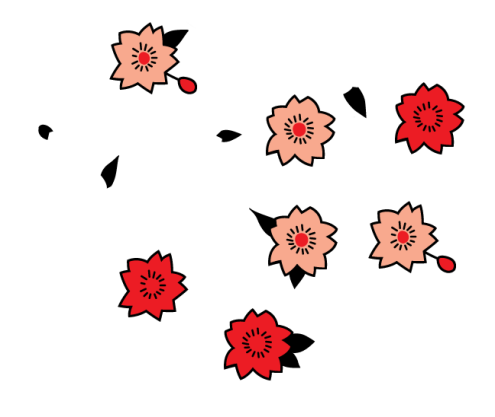 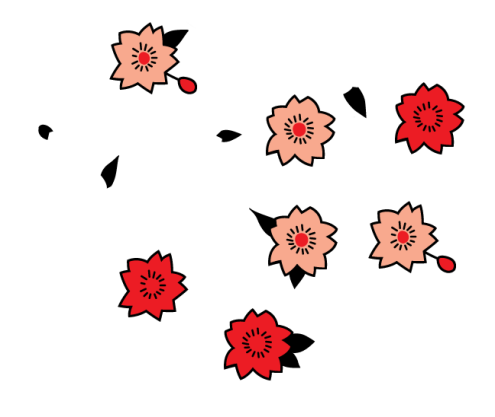 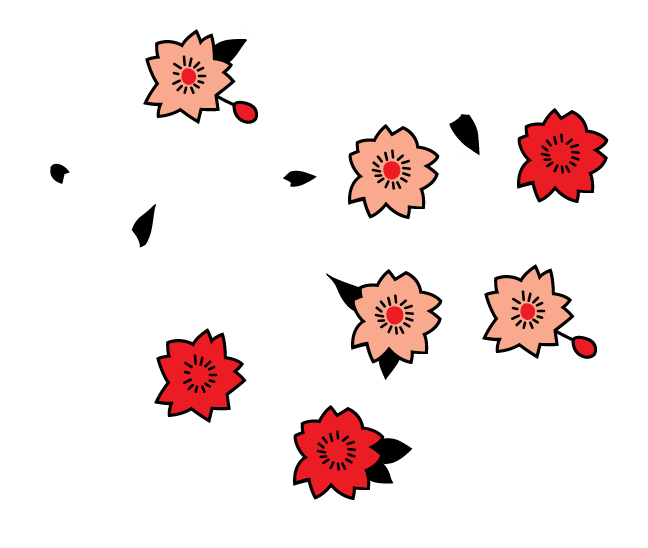 오프라인
그 외
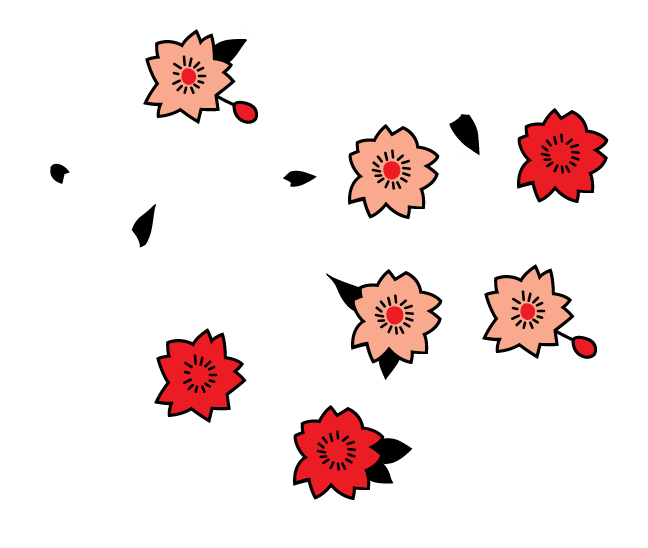 어르신 프로필에서 승률,승점 표시.
그 외에 재치, 진중함 등. 학생들이 교수 평가한 데이터를 그래프로 표현해 게임 카드처럼 재미있게 표현.
학생 구분 ( 정상회원 – 재학생 / 경고회원 – 퇴학생
                      / 탈퇴회원 – 자퇴생 / 휴면유저 – 휴학생 )
오프라인 번개모임( 지역별 만남) 
정기 오프라인 대전 – 스승별 / 지역별 대전
49
프로젝트 검증
노인복지관 / 경로당 탐방
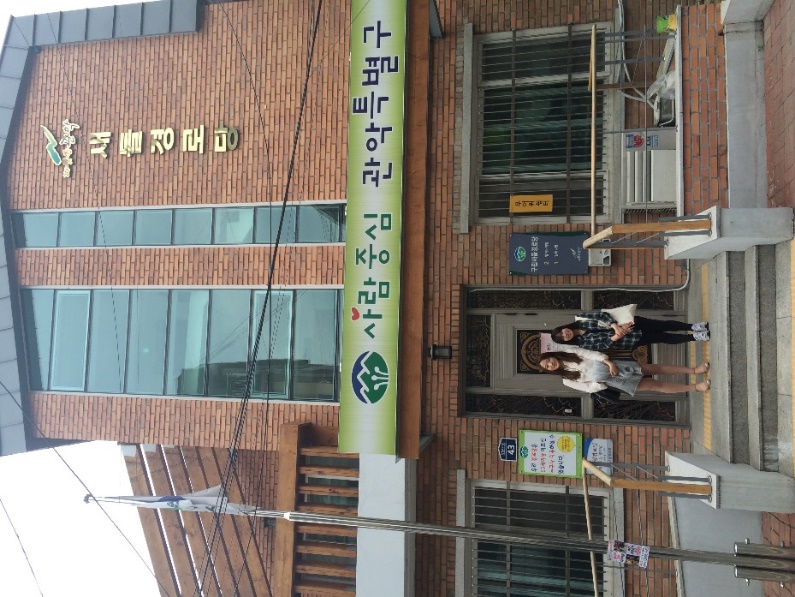 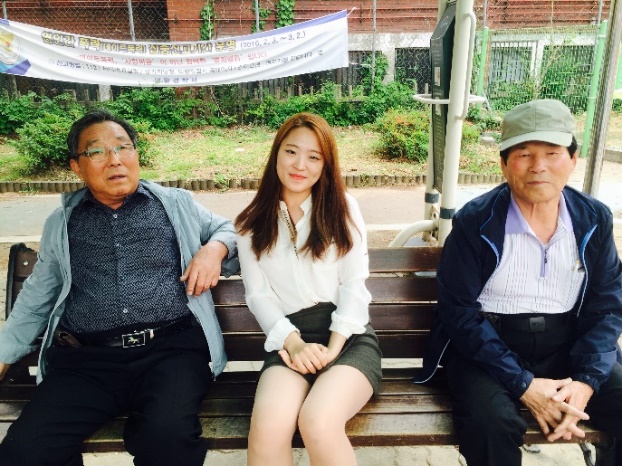 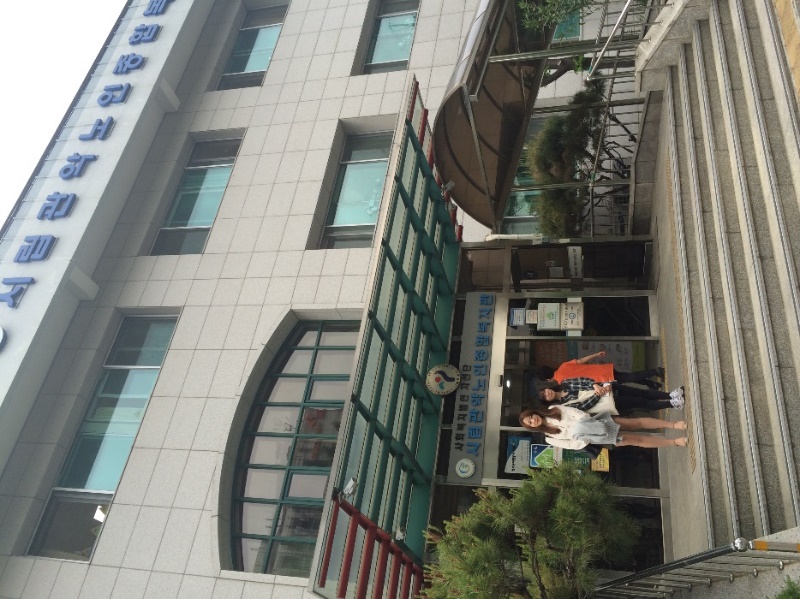 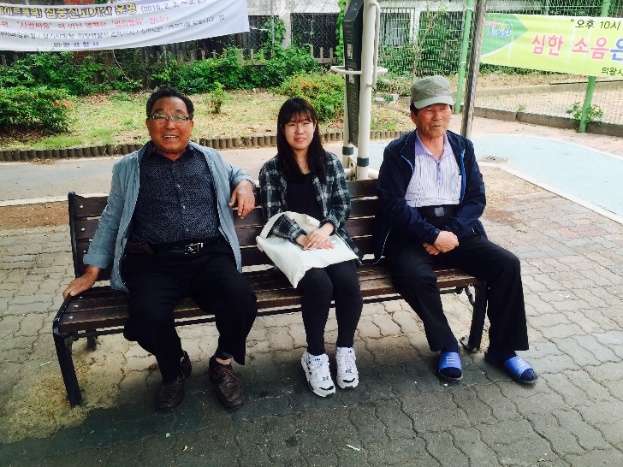 50
프로젝트 검증
노인복지관 / 경로당 탐방
관찰 항목

왜 경로당/ 복지관에 왜 모이시는가 
모여서 주로하는 일
고스톱 / 맞고 치시는 어르신들
스마트 기기를 가지고 계신 어르신들
특별한 일을 하고계신 어르신들
인터뷰 항목

왜 경로당/ 복지관에 왜 모이시는지?
맞고(고스톱)를 잘 치는 분(타짜)이 있는지?
점 당 얼마로 치시는지?
맞고(고스톱)를 못치시는 분이 있는지?
스마트 기기를 가지고 계신지?
맞고/고스톱을 치는 이유는 무엇인지?
51
프로젝트 검증
노인복지관 / 경로당 탐방 결과
관찰결과
52
프로젝트 검증
노인복지관 / 경로당 탐방 결과
인터뷰 결과
53
프로젝트 검증
맞고 예비학생 족 조사
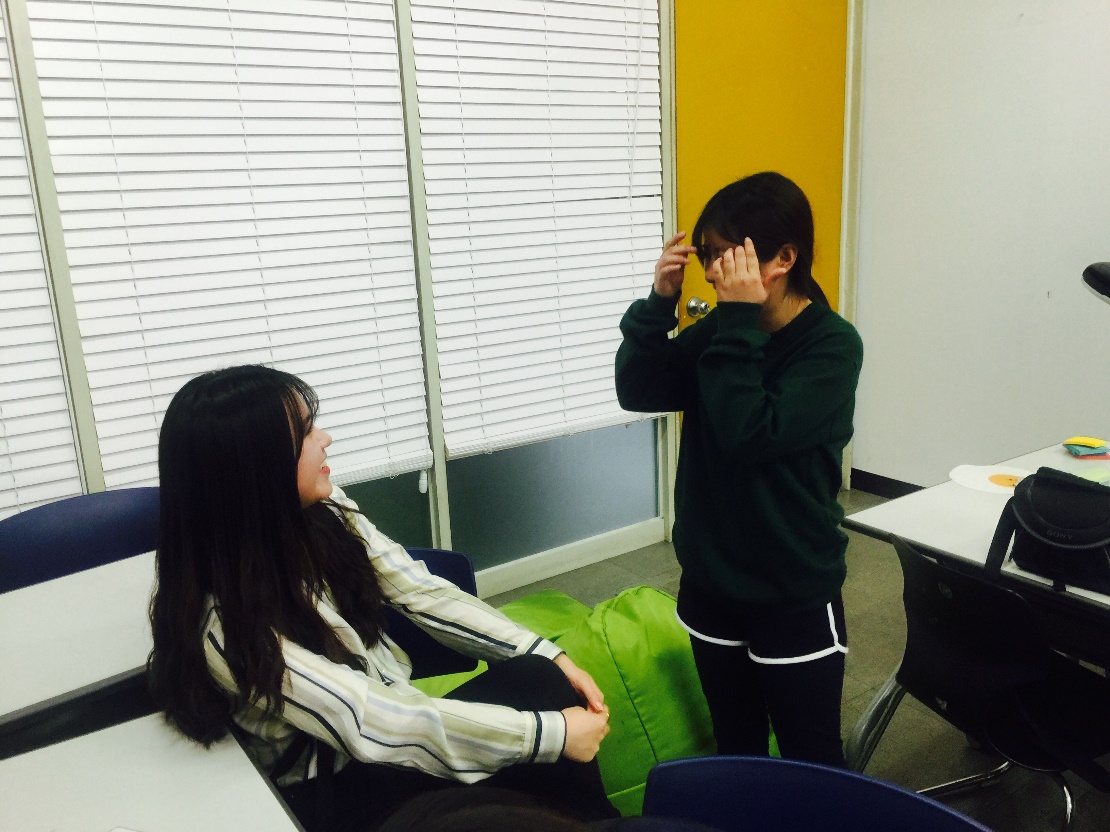 54
프로젝트 검증
맞고 예비학생 족 조사
인터뷰 항목

맞고를 자주 치는지? (주에 몇 번… 한 달에 몇 번..?)
점수계산을 할 수 있는지?
맞고를 배우고 싶은지?
맞고를 배웠다면 누구에게 배웠는지?
맞고를 온라인으로 치는지 오프라인으로 치는지?
55
프로젝트 검증
맞고 예비학생 족 조사 결과
인터뷰 결과
56
프로젝트 검증
Key Finding
어르신들은 큰 글씨를 선호함


새로운 것에 관심이 있으심


어르신들에게 역할을 부여해 주면, 역할을 잘 수행할 수 있음


말벗이 필요하거나, 같이 놀 분이 필요함


스마트 기기 사용에 대한 다양한 부류의 어르신 분들이 계심


맞고 에서 가장 어려워하는 부분은 점수 계산


맞고를 제대로 배우기가 힘듦
어르신들을 위해 글씨 크기를 좀 크게 설정함


이 서비스에 관해서도 충분히 관심을 가지실 수 있음


맞고 교수님 역할을 부여해준다면, 잘 하실 수 있을 것이라 예상됨


말벗을 위해 채팅 기능을 강화함


스마트 기기를 잘 다루시는 어르신들이 이 서비스를 더 쉽게 접할 수 있음


점수 계산에 더 도움을 줄 수 있게 서비스를 함


맞고를  지속적으로 배울 수 있게 함
57
프로젝트 검증
Affinity Diagram
어떻게 하면…?
강의 하기
강의 듣기
길드(반)
게임 하기
어떻게 하면
원활한 강의가
진행될까?
어떻게 하면
원하는 스타일의 강의를 찾을 수 있을까?
어떻게 하면
어르신들이 제자들에게 애정을 가질까?
어떻게 해야
게임이 활성화 될까?
어떻게 하면
자신의 강의에
제자들을 불러들일까?
어떻게 하면
지속적으로 강의를
듣게 할 수 있을까?
어떻게 하면
반 시스템이 더 재미있게 이용될까?
어떻게 해야
사행성의 특징을 줄일 수 있을까?
강의 하기에 어떤 서비스를 지원해야 더 재미있게 강의가 진행될까?
어떻게 해야
깨끗하고 건전한
소통이 유지될까?
어떻게 하면
반 운영이 쉬워질까?
어떻게 해야
다른 맞고 게임과
차별을 줄 수 있을까?
어떻게 하면 어르신들이 쉽게 강의를 열 수 있을까?
어떻게 하면
맞고 게임 중인 제자들이 실시간으로 티칭 받을 수 있을까?
어떻게 하면
제자들이 소속감을
느낄까?
어떻게 훈수기능을
제공해야 더 유용할까?
58
프로젝트 검증
User Journey Map
맞고 대학교
서비스를 발견
서비스
이용 시작
시청자가 생겨
맞고 강의를 진행함
강의 오픈
강의 종료
서비스 이용 전                                                                                서비스 이용 중                                                                                서비스 이용 후
설정해야 하는 것이 적어 좋고
강의 가이드가 있어 자신감이 생긴다
나의 지식을 나누니 뿌듯하고
젊은 친구들이 생겨 신난다
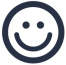 내 얘기를 들어주고
말 걸어주는 사람이 있어 좋다
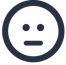 강의를 열긴 했는데...
사람들이 들어와 줄까
컴퓨터가 익숙지 않은
내가 방송 할 수 있을까?
어떤 강의를 해야 하지?
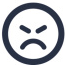 매일 집에서 TV만 보고
우울증이 올 거 같다
59
정보 구조도
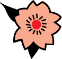 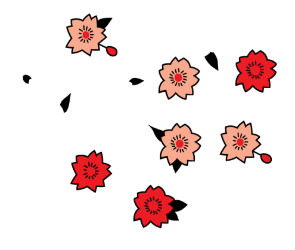 홈
로그인   회원가입   아이디/비밀번호 찾기
수업하기
수업듣기
우리 교실
랭킹
도우미
게임하기
1학년
공지사항
이용방법
훈수 모드
자유게시판
회원정보
혼자 모드
2학년
활동 랭킹
결제/촌지
3학년
재수강
4학년
관리
메인 내용 꾸미기
학생 관리
60
Alert

서비스 프로세스
아이디 또는 비밀번호를 다시 확인하세요.

등록되지 않은 아이디이거나, 아이디 또는 비밀번호를 잘못 입력하셨습니다.
이용약관 및 개인정보 수집 
이용안내에 모두 동의해주세요.
‘교수 회원’은 65세 이상만
가능합니다.
회원가입 프로세스
N
ID/PW
체크
로그인
계정활성화
Y
Y
기존회원
Alert
Alert


회원유무
회원가입
메인화면
N
신규회원
필수약관
동의체크
데이터
유효성 체크
약관보기
가입 완료
자동 로그인
회원정보입력
교수/ 학생 구분 선택
Y
Y
N
N
61
서비스 프로세스
교수계정으로 로그인 하시면 
‘수업하기’가 가능합니다.
수업하기 프로세스
교수 로그인
설정 
유효성 판단
메인
수업가이드/수업하기 (정보입력)
환경설정
수업하기
수업
Y
Y
Alert

N
N
62
서비스 프로세스
수업듣기 프로세스
로그인
메인
맛보기 수업듣기
수업선택
N
Y
회원 구분
수업듣기
Y
학생 회원
교수 회원
N
다른 교수 수업
염탐하기
63
서비스 프로세스
훈수 요청이 거절되었습니다. ㅠㅠ
다른 교수님을 선택하세요
로그인이 필요한 서비스입니다.
학생 회원만 가능한 서비스입니다.
게임하기 프로세스
N
로그인
게임하기
메인
게임하기
게임방
Y
혼자 모드
Alert
Alert
Alert



Y
회원 구분
Y
훈수
요청 승인
훈수 모드
훈수 교수 선택
학생 회원
N
교수 회원
N
64
서비스 프로세스
‘촌지’ 금액이 부족합니다.
촌지 날리기 프로세스
촌지 금액
유효성 확인
수업듣기
촌지 날리기
날릴 촌지 금액 입력
촌지 날리기
Y
Alert

N
촌지 충전하기
65
서비스 프로세스
000교수님 반 회원만
글쓰기가 가능합니다.
로그인이 필요한 서비스 입니다.
우리 교실 자유게시판에 글쓰기 프로세스
N
로그인
반 회원
글쓰기
반 게시판
글쓰기 완료
글쓰기/첨부
Y
Y
Alert
Alert


N
같이 한판 하실래요?
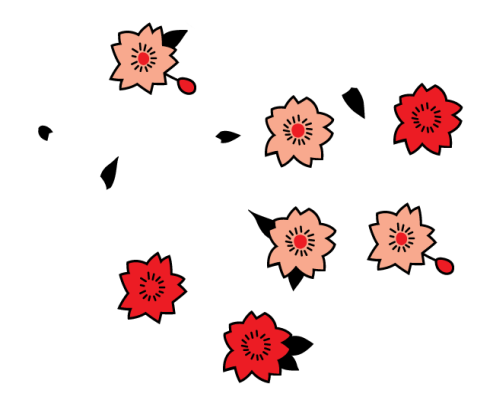 End of documnet
Version.
Project period.
1.0
2016-03~06
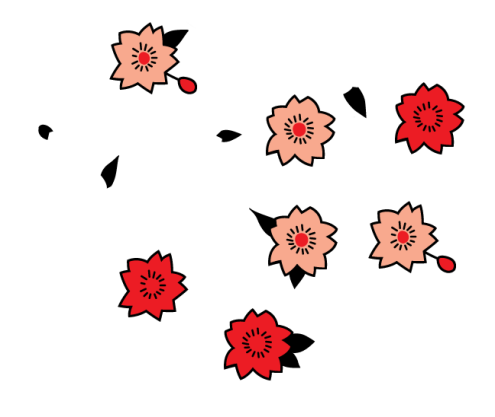 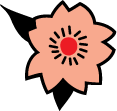 Project Planning 1 인생은 쓰리고 팀
박진주  http://jinjoopark.wixsite.com/portfolio
박채원  http://dreamai.wixsite.com/portfolio